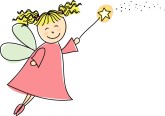 Make  wishes
CHAU, Ka Ying
The Hong Kong Institute of Education
1
Make  wishes
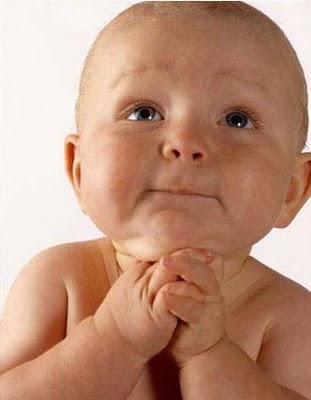 I have little milk.
 I want more milk.
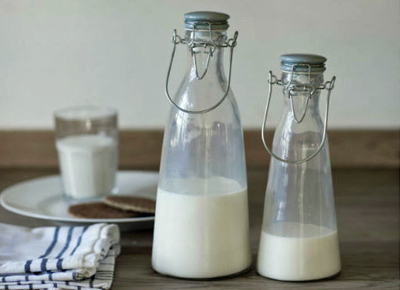 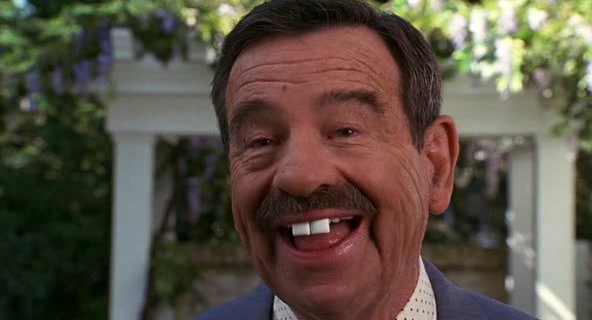 I have few teeth .
 I want more teeth.
2
Make  wishes
I have little milk.
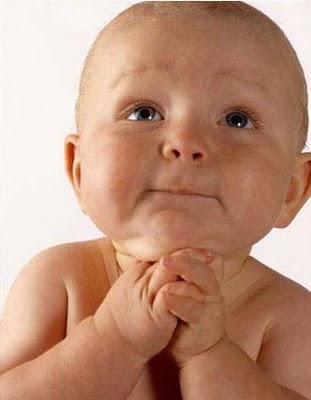 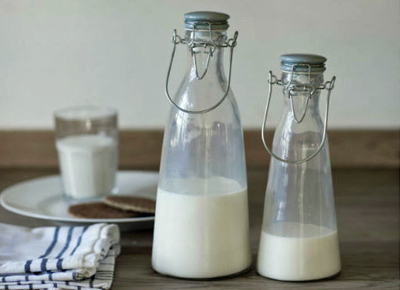 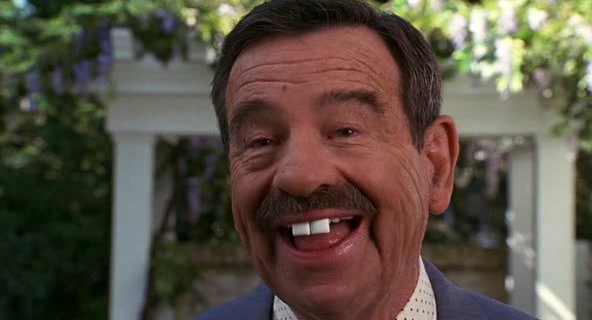 I have few teeth .
3
little ?
few ?
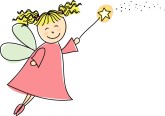 Make  wishes
4
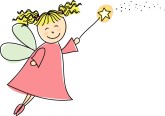 Make  wishes
Listen first
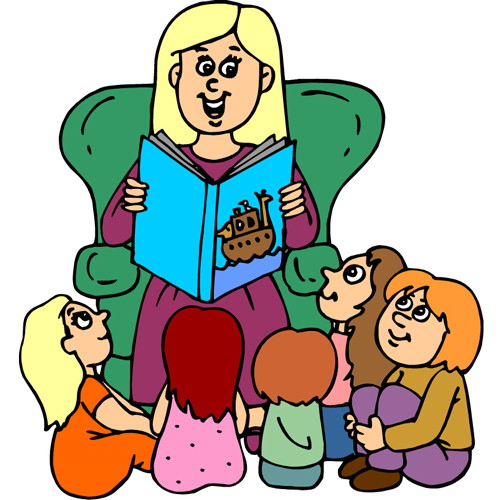 5
Once upon a time, there was a naughty boy called Tom. He didn’t go to school. He played all the time.
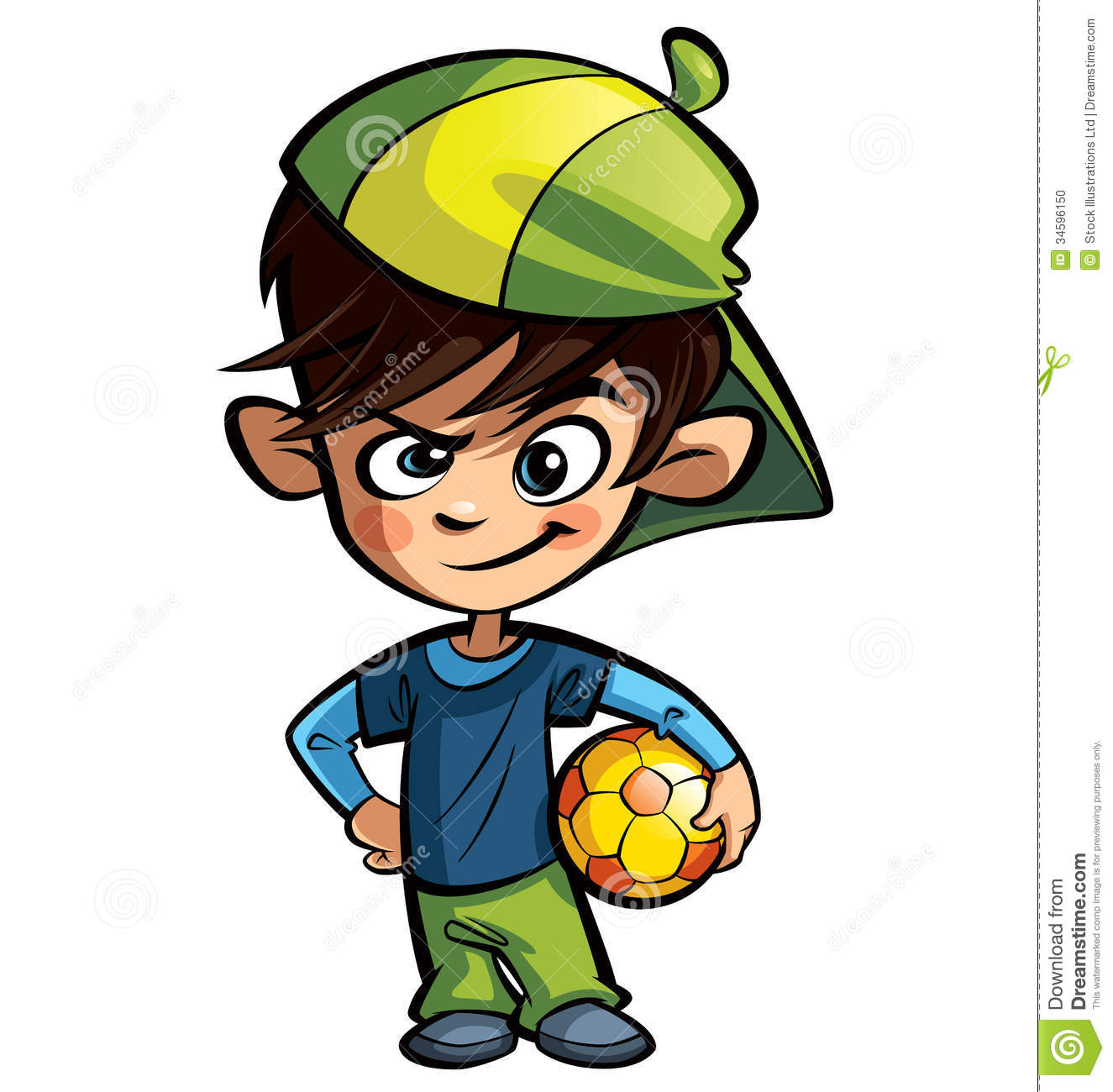 6
One day, he saw a beautiful lamp. He kicked it. A fairy came out of the lamp.
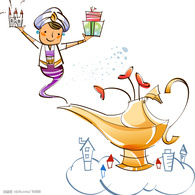 7
‘I can give you wishes,’ the fairy said. Tom was very happy and excited.
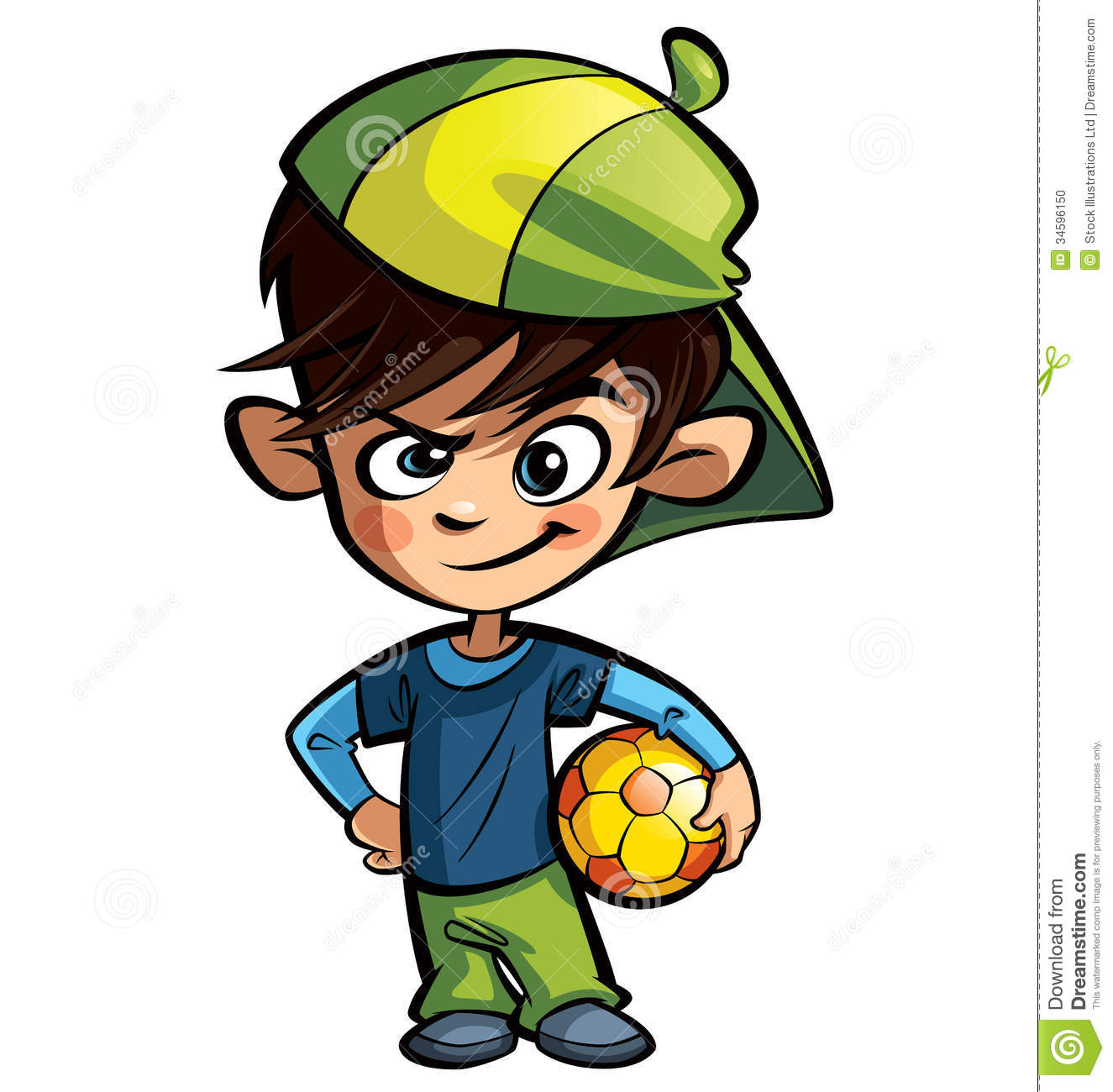 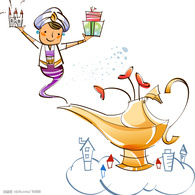 8
He said, ‘I have _______  _______. I need to share it with my sister.’ ‘So you want more ice cream, right?’ the fairy replied. ‘Yes, I want more ice cream,’ Tom said.
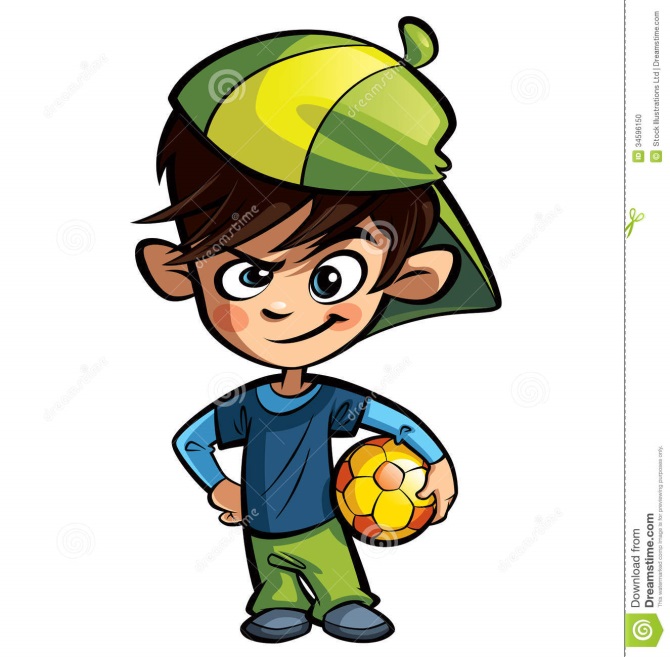 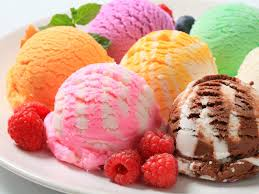 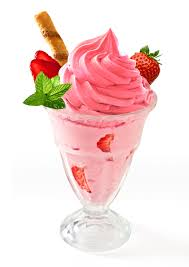 9
And I have _______  _______ as well,’ Tom said. ‘So you want more chocolate, right?’ the fairy asked. ‘Yes, I want more chocolate.’
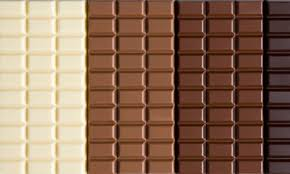 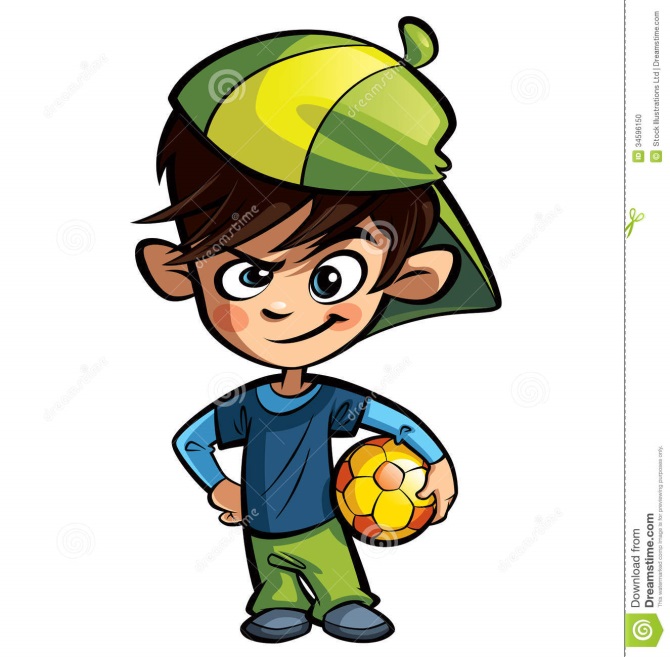 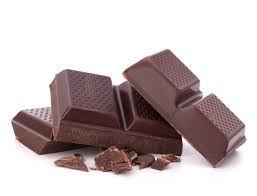 10
Tom said, ‘I have _______  _______. I need to share them with my brothers,’ he added. ‘So you want more toys, right?’ the fairy asked. ‘Yes, I want more toys.’
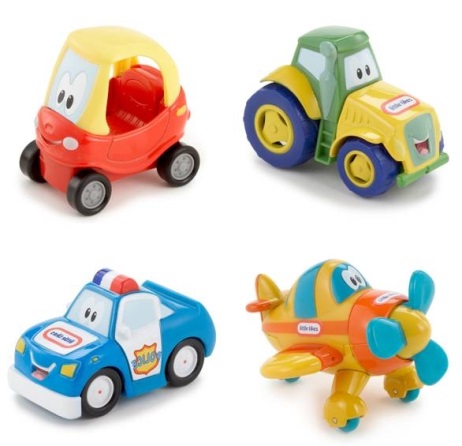 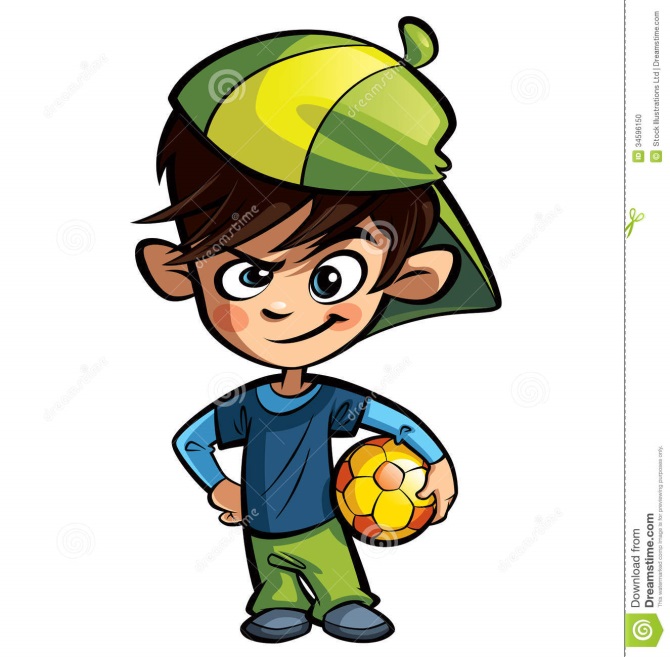 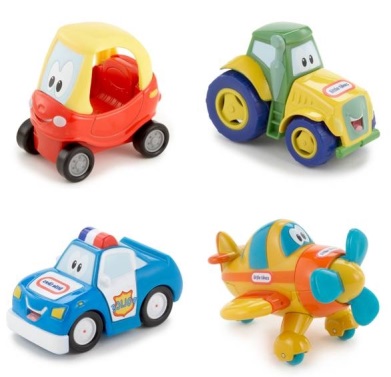 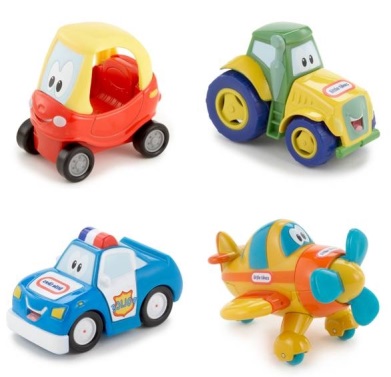 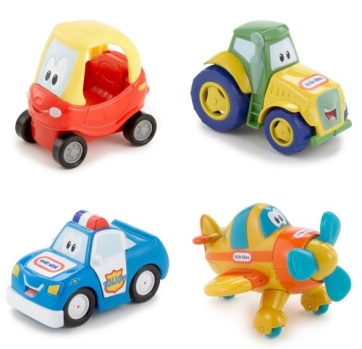 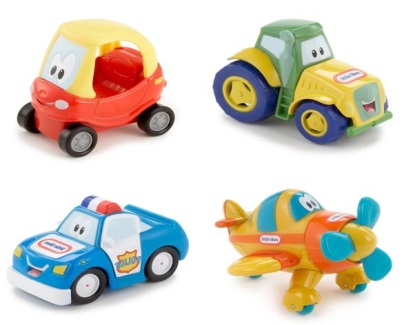 11
Tom said, ‘I have _______  _______.  I feel sad, ’ he complained. ‘So you want more candies, right?’ the fairy replied. ‘Yes, I want more candies,’ he said.
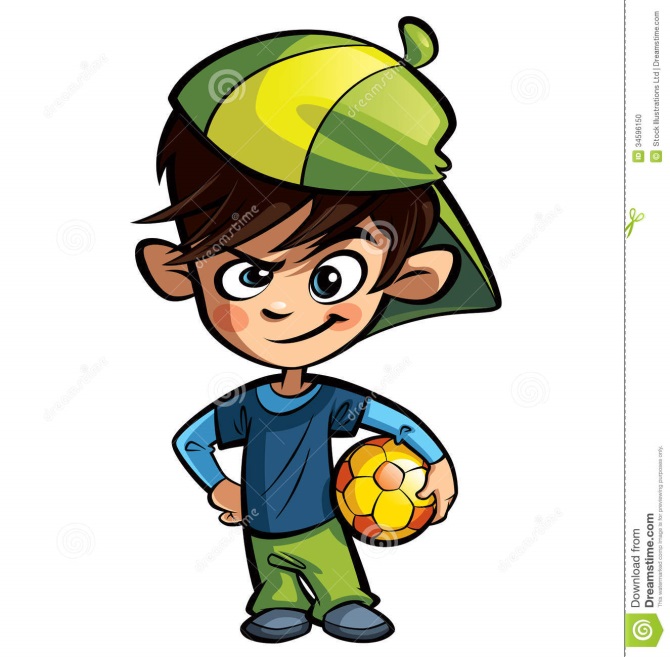 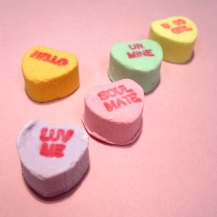 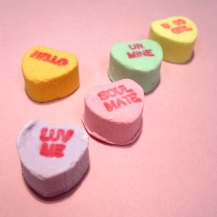 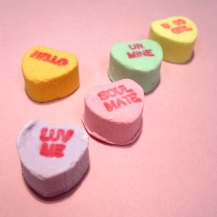 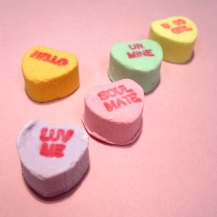 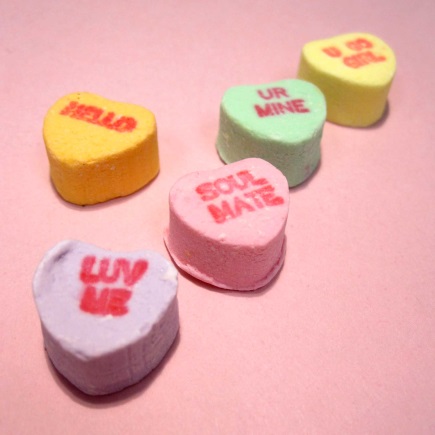 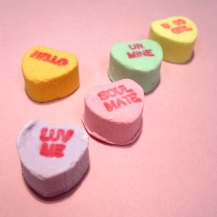 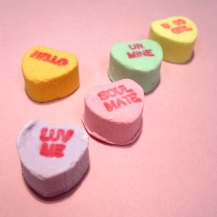 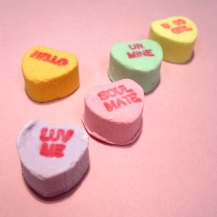 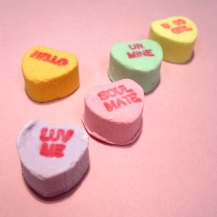 12
Then Tom thought of a new idea. 
‘I have _______  _______!’ he said. 
‘So you want more wishes, right?’ the fairy asked. ‘Yes, I want more wishes!’ he said. ‘You are such a greedy boy. I will not give you any wishes!’ the fairy said unhappily.
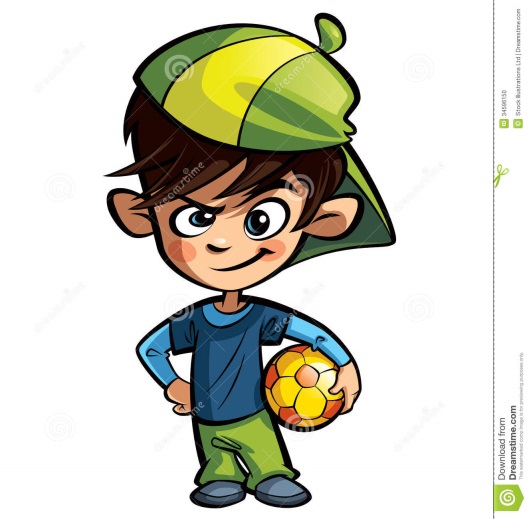 13
Once upon a time, there was a naughty boy called Tom. He didn’t go to school. He played all the time.
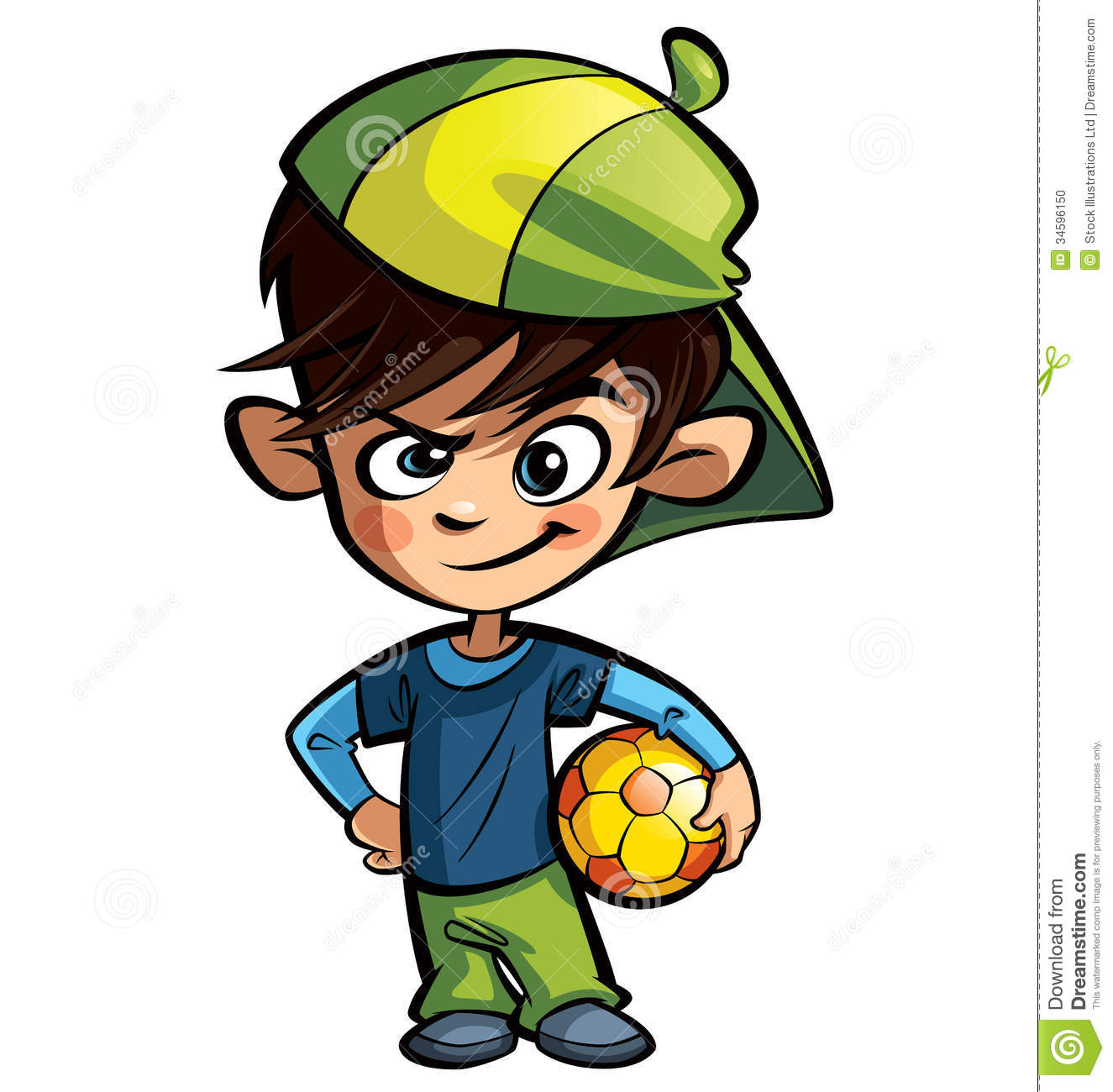 14
One day, he saw a beautiful lamp. He kicked it. A fairy came out of the lamp.
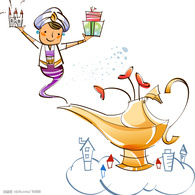 15
‘I can give you wishes,’ the fairy said. Tom was very happy and excited.
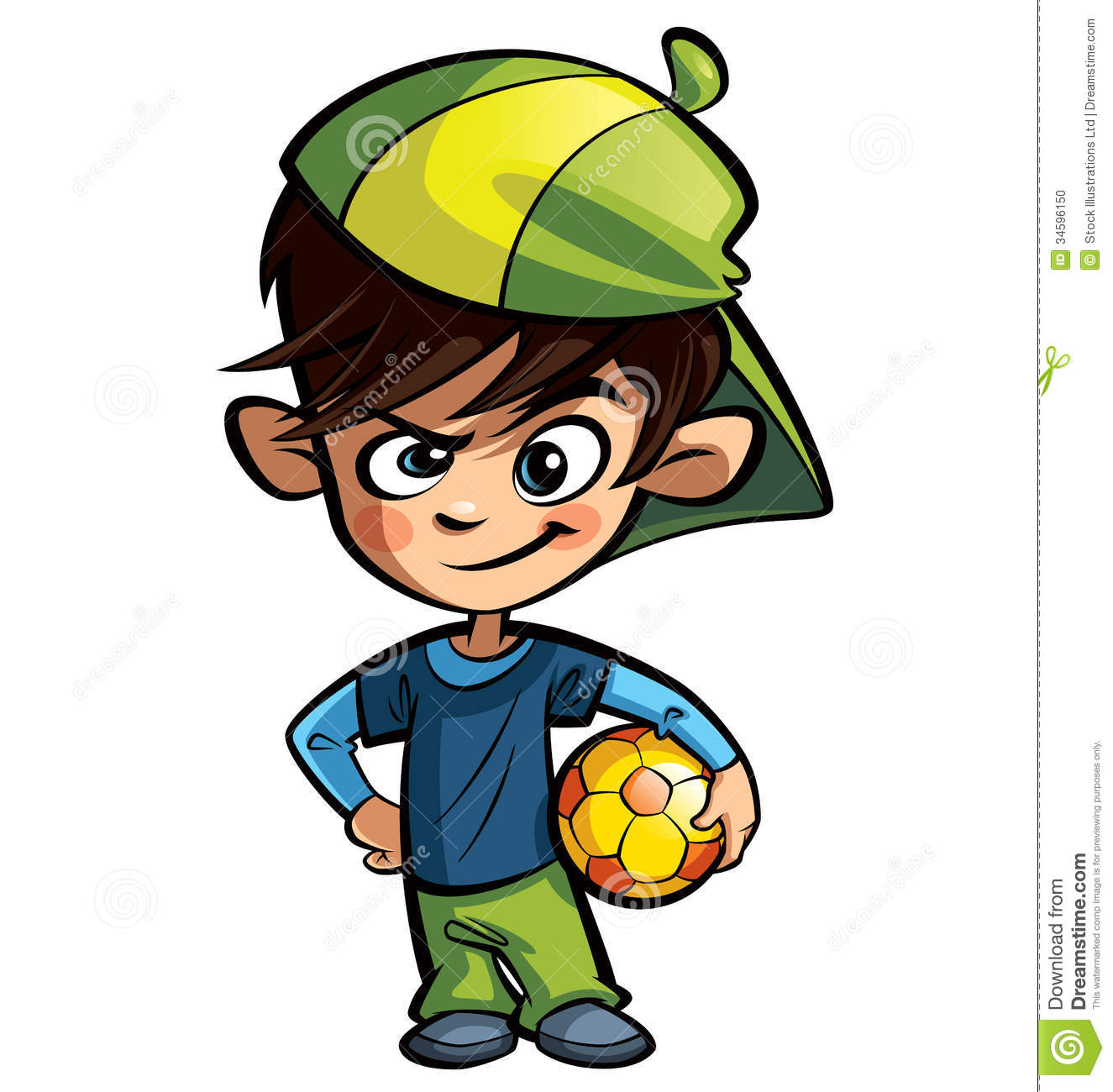 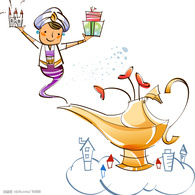 16
He said, ‘I have little ice cream. I need to share it with my sister.’ ‘So you want more ice cream, right?’ the fairy replied. ‘Yes, I want more ice cream.’
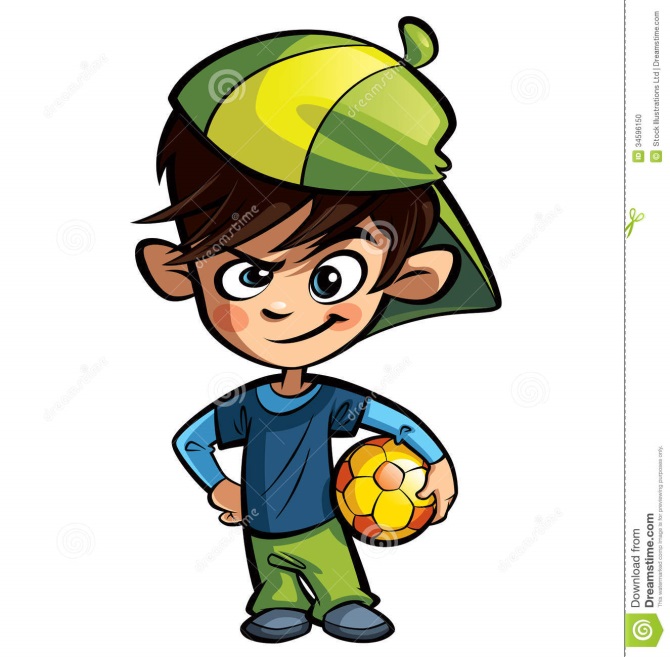 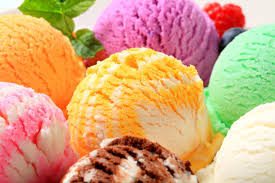 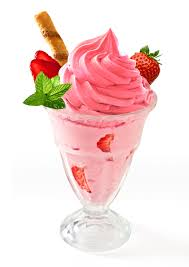 17
And I have little  chocolate as well,’ Tom said. ‘So you want more chocolate, right?’ the fairy asked. ‘Yes, I want more chocolate.’
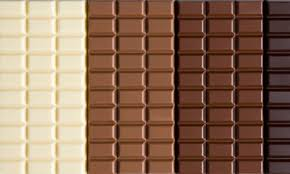 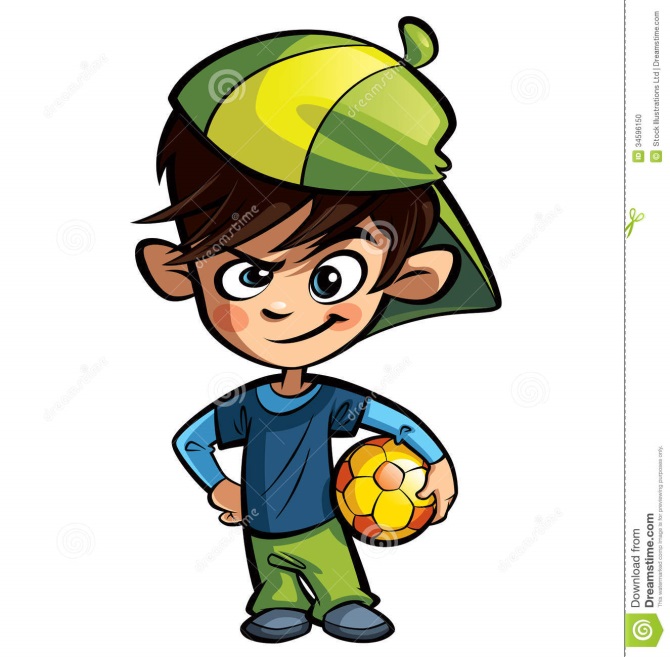 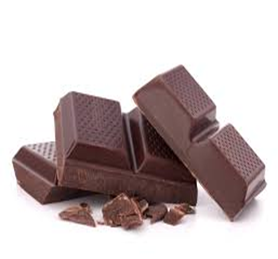 18
Tom said, ‘I have few toys. I need to share them with my brothers,’ he added. ‘So you want more toys, right?’ the fairy asked. ‘Yes, I want more toys.’
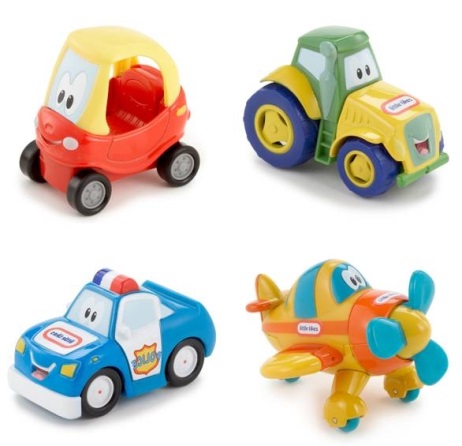 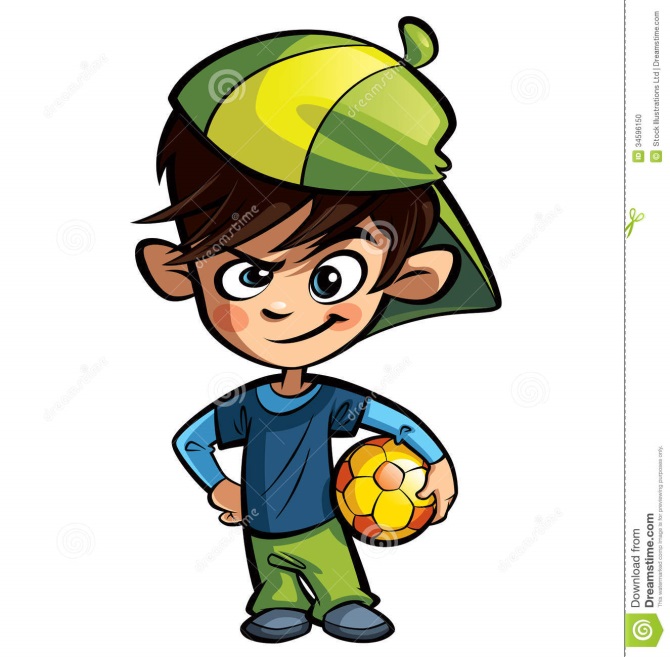 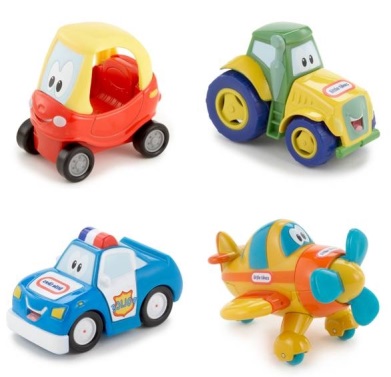 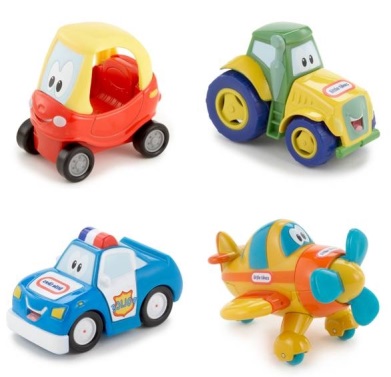 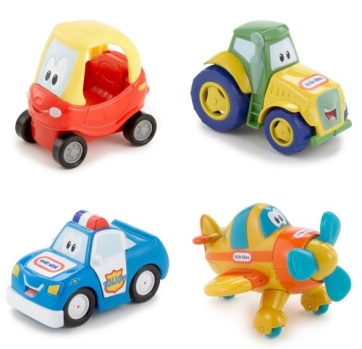 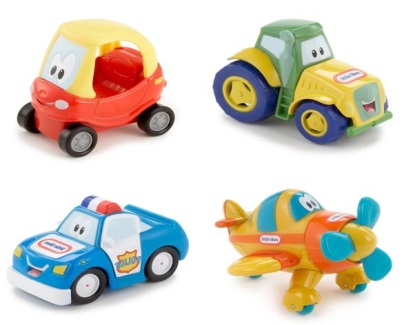 19
Tom said, ‘I have few candies. I feel sad, ’ he complained. ‘So you want more candies, right?’ the fairy replied. ‘Yes, I want more candies,’ he said.
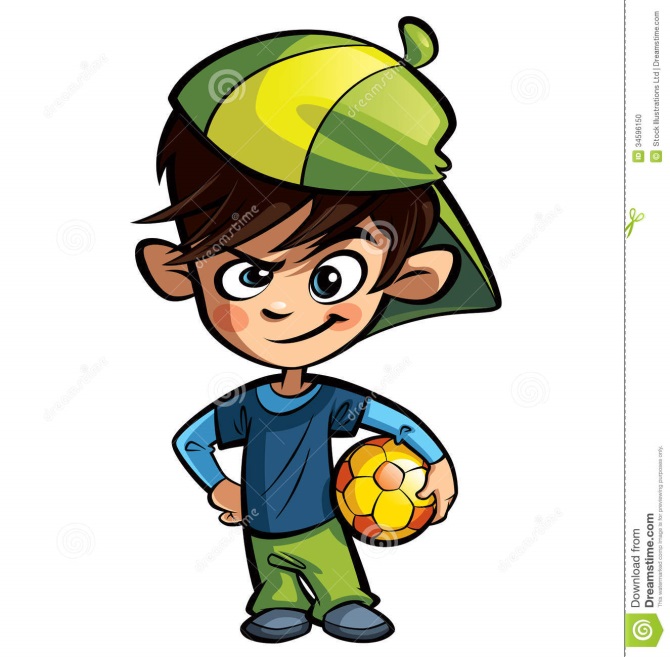 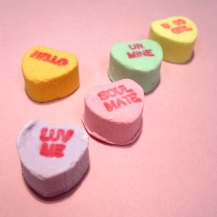 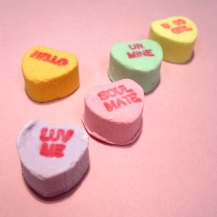 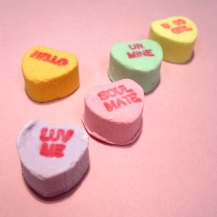 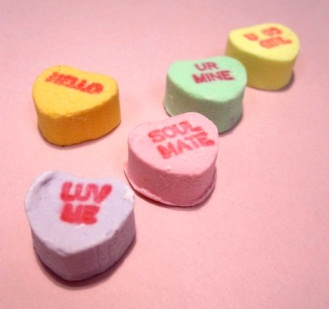 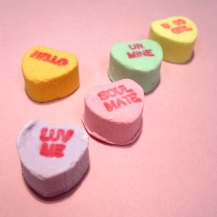 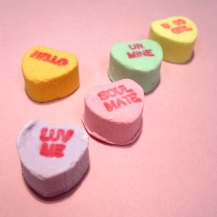 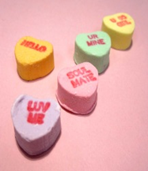 20
Then Tom thought of a new idea. 
‘I have few wishes!’ he said. 
‘So you want more wishes, right?’ the fairy asked. ‘Yes, I want more wishes!’ he said. ‘You are such a greedy boy. I will not give you any wishes!’ the fairy said unhappily.
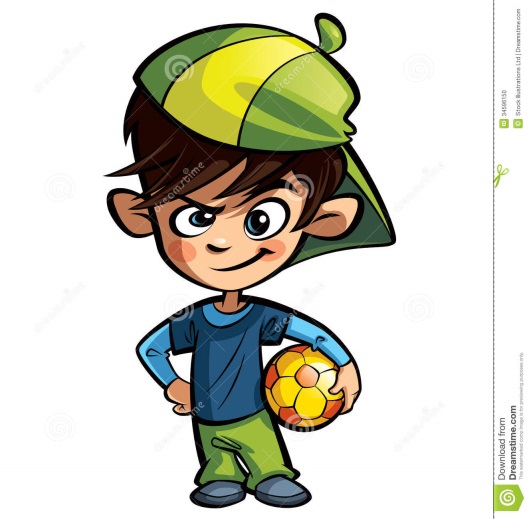 21
What did Tom want more? Write down the things he wanted more.
1. Ice cream    
2. chocolate 
3. toys 
4. candies  
5. wishes
22
The things can be classified into two groups. 
Can you put them into the correct box?
1.  ice cream    2. chocolate      3. toys  
4. candies         5. wishes
23
I have few toys.        I have little ice cream.
 I have few candies . I have little chocolate.
 I have few wishes
few ?
little ?
24
I have few toys.        I have little ice cream.
 I have few candies.  I have little chocolate.
 I have few wishes.
little  uncountable nouns
few  countable nouns
25